Ciclos de vida monofásicos (haplo o diploides)
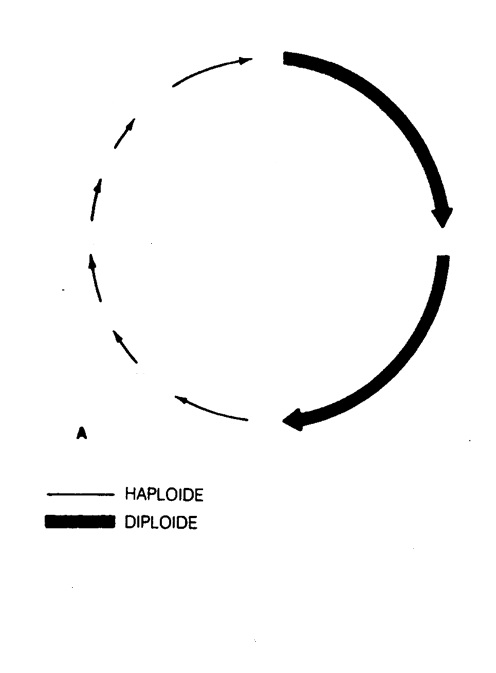 Células haploides
Cigoto
SINGAMIA
FASE PREDOMINANTE
GAMETOS
MITOSIS x2
MEIOSIS
Ciclos de vida monofásicos (haplo o diploides)
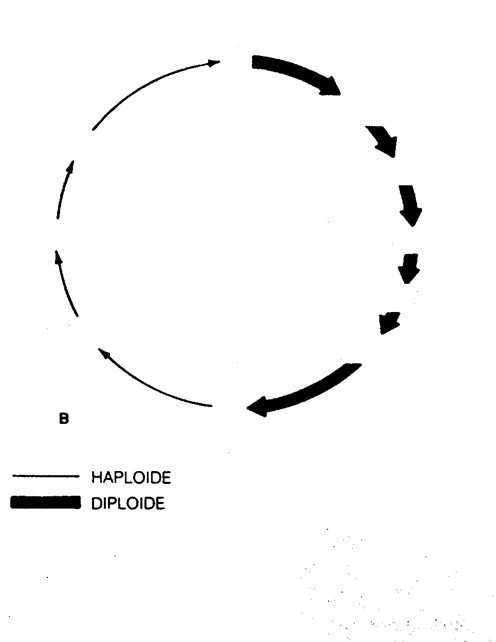 Células haploides
Cigoto
SINGAMIA
FASE PREDOMINANTE
GAMETOS
MITOSIS x3
MEIOSIS
MEIOCITO
Historias de vida: bifásicos
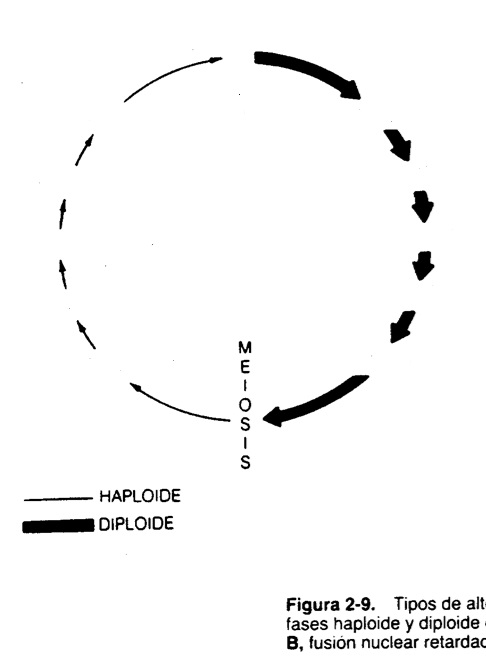 Células haploides
Cigoto
SINGAMIA
FASE  PLURICELULAR  X 2
GAMETOS
MITOSIS x3
MEIOSIS
MEIOCITO
Historias de vida: bifásicos
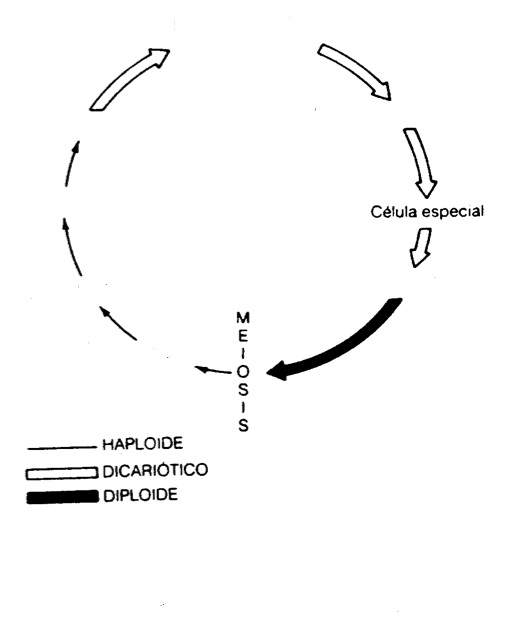 Cariogamia
Estructura fructífera
GAMETOS
Meióspora
MITOSIS
Micelio dicariótico
Micelio monocariótico
Plasmogamia
Tipo de historia de vida?
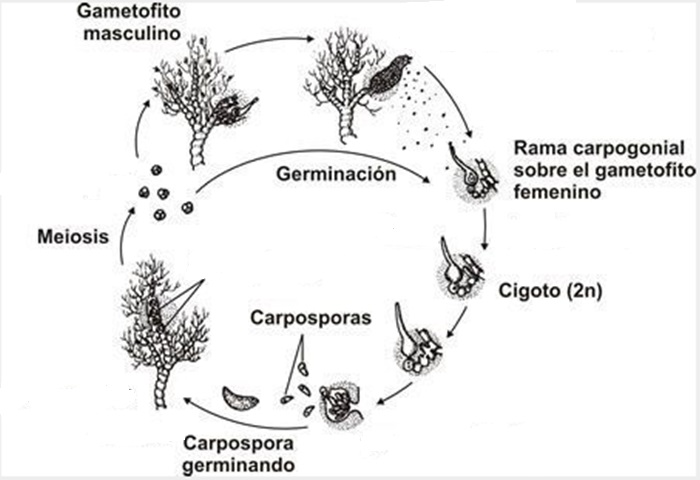 CARPOSPOROFITO (2n)
Espermatangio liberando espermacios
FECUNDACIÓN
TETRASPORAS (n)
TETRASPORANGIOS
TETRASPOROFITO  (2n)
Historia de vida de los helechosciclo de vida?
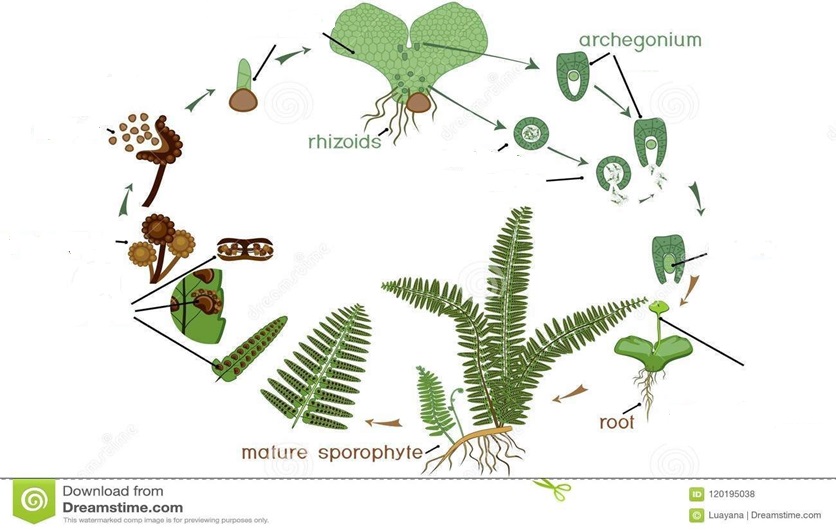 Anteridio
Anterozoide
Cigoto
ESPORANGIO
ESPORAS
Esporofito joven sobre el gametofito
Gametofito jovén
SOROS
Historia de vida de los musgos ?
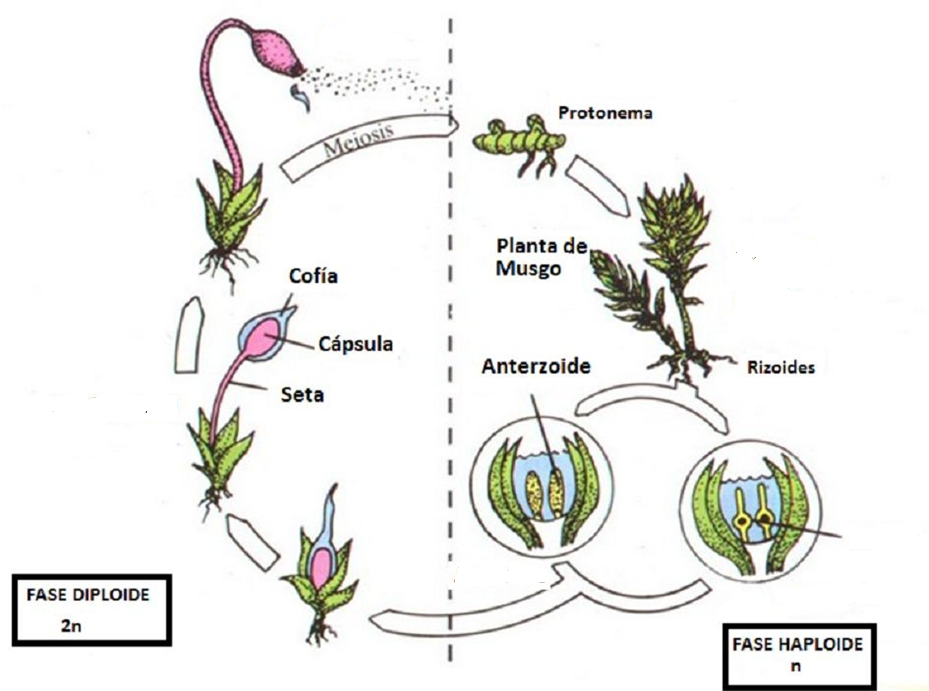 ESPORAS
GAMETOFITO
ARQUEGONIO
ESPOROFITO